Nom de l'intervenant(e), unité organisationnelle / projet | Titre de la présentation | Motif | Date
1
The Value Contribution of Commodity Trading to theSwiss Economy
Bovet Olivier (SECO), Beaud Romain (OFS)
Zug
21.05.2025
Roadmap
History

The goal

The approach

The timeline
The Value Contribution of Commodity Trading to the Swiss Economy – 21.05.2025
2
1. History
“Launch of data collection on the contribution of commodity trading to value added.”
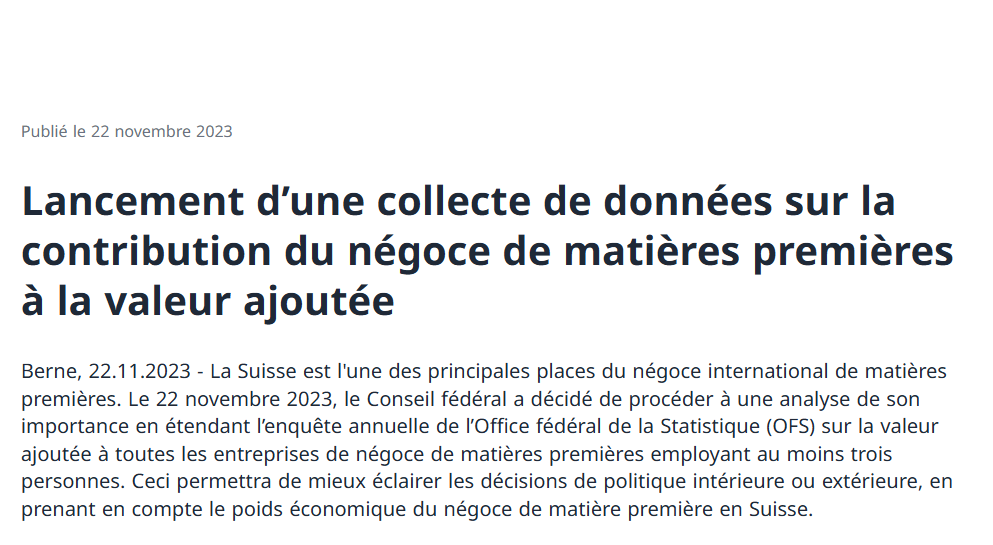 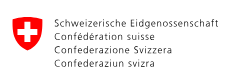 22.11.2023
Value added
3 years (2024 to 2026)
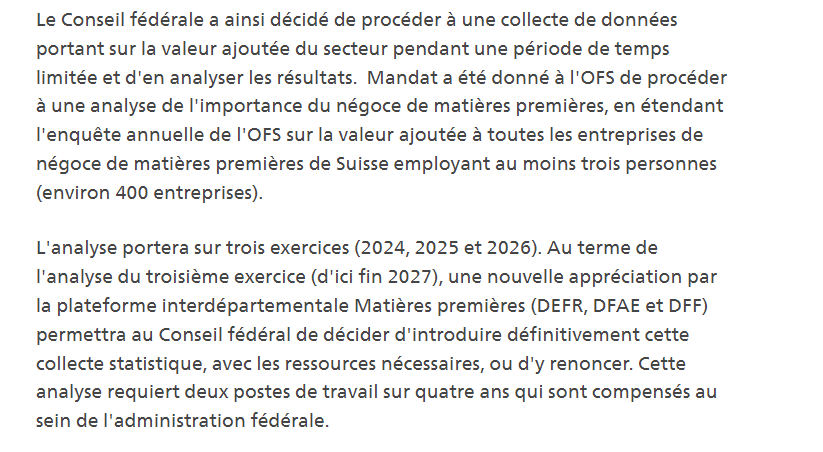 Federal Council mandate
Expansion of the FSO's annual added value survey to all commodity trading companies.
The Value Contribution of Commodity Trading to the Swiss Economy – 21.05.2025
3
2. The goal
Gross Domestic Product (GDP)Measure of economic growth
Value Added (VA)Measurement tool
Assess and understand the role of the
commodity sector in Switzerland.
CompaniesActors holding the information
The Value Contribution of Commodity Trading to the Swiss Economy – 21.05.2025
4
3. The approach
Selection of the enterprises to be surveyed
Based on economic criteria (size, type of activity, …)
Aligned with the Federal Council’s mandate (statistical restriction)

Definition of the data collection process
Paper form
Digital form
Submission of financial statements
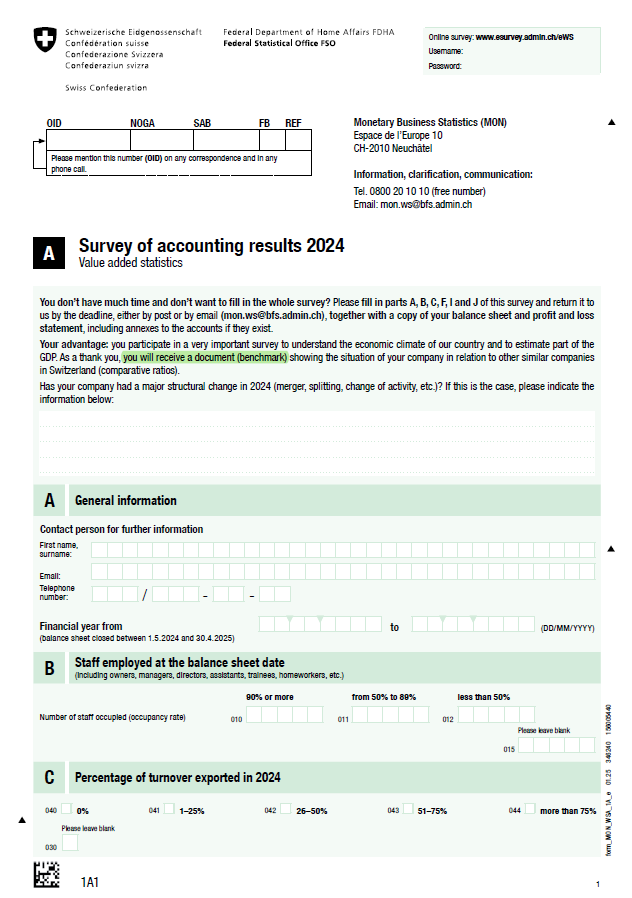 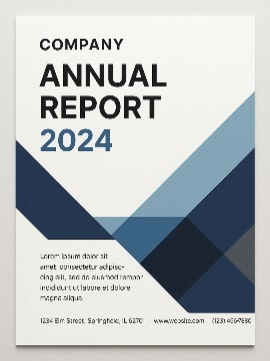 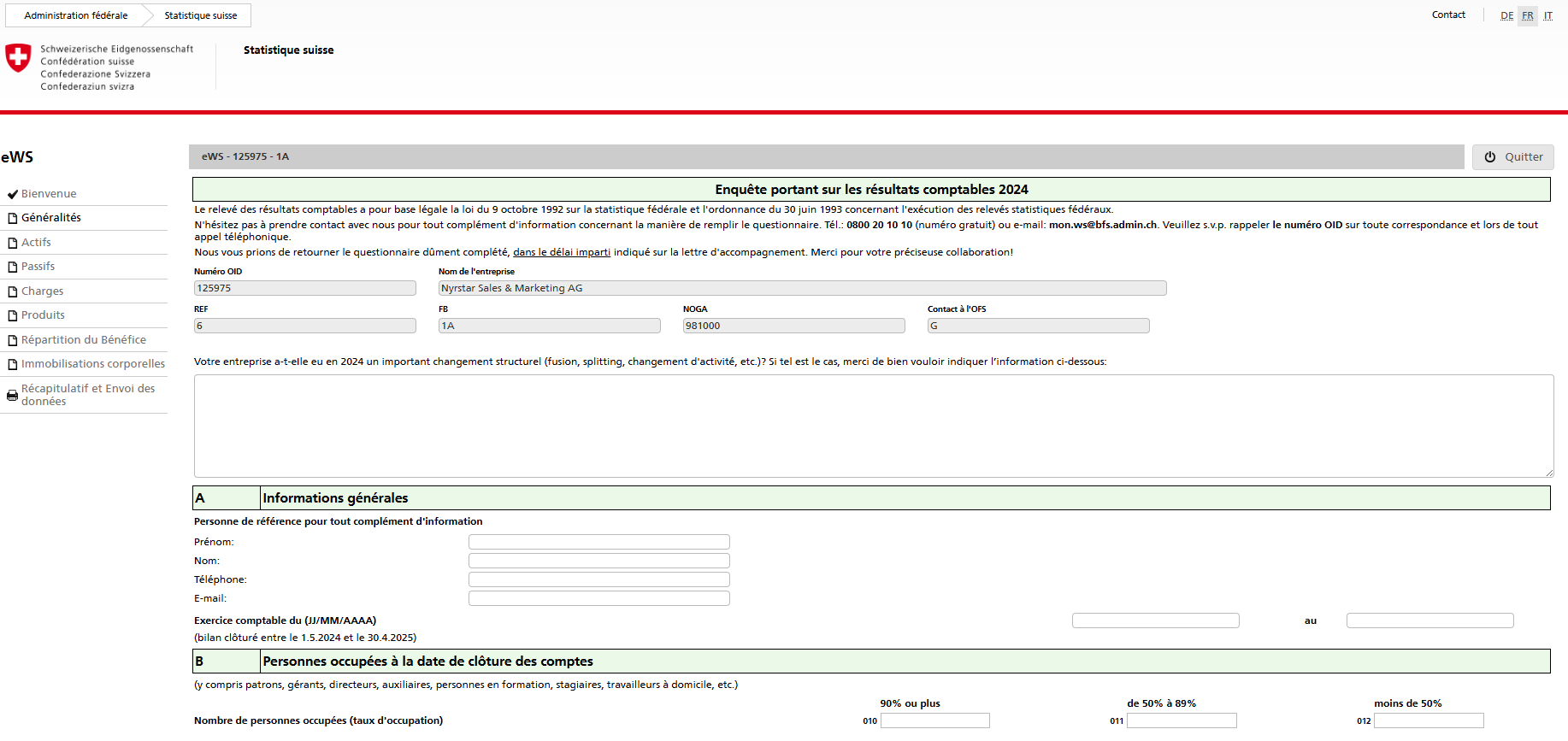 https://www.esurvey.bfs.admin.ch/ews
The Value Contribution of Commodity Trading to the Swiss Economy – 21.05.2025
5
4. The timeline
2028
2026
2027
2025
Early March
Formssubmission
Formssubmission
Formssubmission
May 21st
Mid November
VA statistics release (2024) 
Provisional results
VA statistics release (2025) 
Provisional results
VA statistics release (2026) 
final results
VA statistics release (2026) 
Provisional results
- 
VA statistics release (2025) 
final results
-
VA statistics release (2024) 
final results
Aggregated data : Value added of the Commodity sector.Possibly the GDP share of the Commodity sector.
The Value Contribution of Commodity Trading to the Swiss Economy – 21.05.2025
6
Nom de l'intervenant(e), unité organisationnelle / projet | Titre de la présentation | Motif | Date
7
Questions/remarks ?
Bovet Olivier (SECO), Beaud Romain (OFS)
Zug
21.05.2025